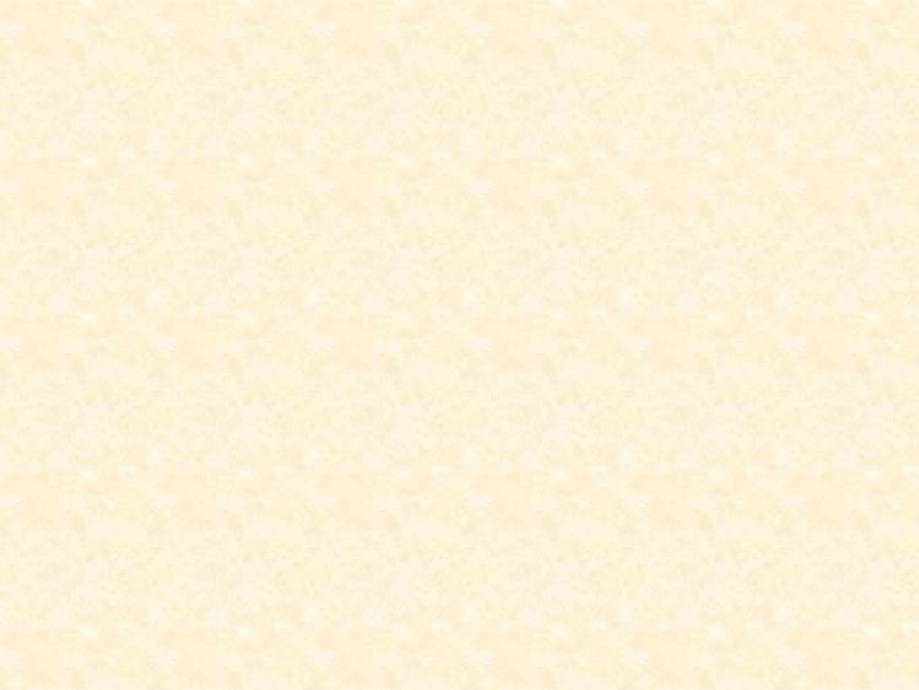 Biodiversity-Importance
Dr. Ikram-ul-Haq
INTRODUCTION
The term Biodiversity was first coined by Walter G. Rosen in
1 986.
The biosphere comprises of a complex collections of innumerable	organisms, known as  the Biodiversity, which constitute the	vital life support for survival of human race.
Biological diversity, abbreviated as biodiversity, represent the	sum total of various life forms such as unicellular fungi,	protozoa, bacteria, and multi cellular organisms such as plants,	fishes, and mammals at various biological levels including	gels, habitats, and ecosystem .
There are three types of biodiversity
Diversity of Species.
Diversity of Ecosystem.
Diversity of Genes.
•
DISTRIBUTION OF BIODIVERSITY
Flora and fauna diversity  depend  on .
Soils

Climate
Altitude
Most   of   the   biodiversity
Presence of other species
,
concentrated in Tropical region.
BENEFITS OF BIODIVERSITY
Consumption  value:
Food/Drink
Fuel
Medicine
Batter crop varietiesIndustrial Material
Non-  consum  five Value:
Recreation
Education and Research	Traditional value
Ecological services:
Balance of nature
Biological productivity    Regulation of climate    Degradation of waste
leaning of air and water    Cycling of nutrients
Control of potential pest and disease causing speciesDetoxification of soil and sediments
Stabilization of land against erosion
Carbon sequestration and global climate change    Maintenance of Soil fertility
THREATS TO BIODIVERSITY
Natural causes:
Narrow geographical areaLow population
Low breeding rate    Natural disasters
Anthropogenic causes:
Habitat modification
Overexploitation of selectedspecies
Innovation by exotic species
➢ Pollution.➢ Hunting.
Global warming and climatechange.
Agriculture.
Domino effect.
CONSERVATION OF BIODIVERSITY
Biodiversity inventories
Conserving Biodiversity in protected I labita is-    In situ conservation.
Ex situ conservation.
Seed Bank, Gene Bank, Pollen Bank, DNABank
Restoration of  Biodiversity
Imparting Environmental Education
Enacting, strengthening and enforcing Environmental	Legislation
Population Control
Reviewing the agriculture practiceControlling Urbanization
Conservation through Biotechnology
Biodiversity is our life. If the Biodiversity got lost atthis rate then in near future, the survival of humanbeing will be threatened. So, it is our moral duty toconserve Biodiversity as well our Environment. Long-term   maintenance of species and their managementrequires co-operative efforts across entire landscapes.Biodiversity should be dealt with at scale of habitats orecosystems rather than at species level.
.
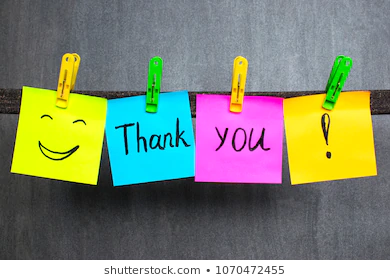